Круг радости
«Природа – единственная книга, все страницы которой полны глубокого содержания»
Г.Гёте
Музыкальное
 сопровождение
Проблема урока
«Онтогенез: 
биологический прогресс или нравственное начало»
Тема урока:
Онтогенез 
– индивидуальное развитие живых организмов
Эссе по ключевым словам:
Бластула, партеногенез,  гаструла, энтодерма, метаморфоз, эктодерма, нейрула, мезодерма, эмбриогенез, двухслойный зародыш, бабочка, лягушка, однослойный зародыш, непрямое развитие с полным превращением.
1 гр в стиле сказки
2,3 – статья в журнал
Таблица сопоставления
Бластула
Гаструла
Нейрула
1
2
3
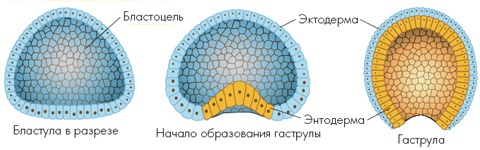 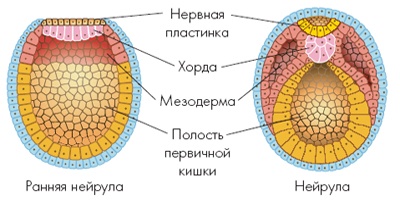 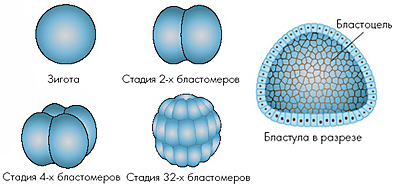 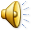 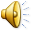 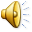 Гаструла
Нейрула
Бластула
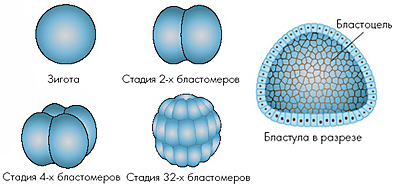 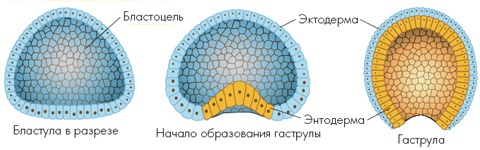 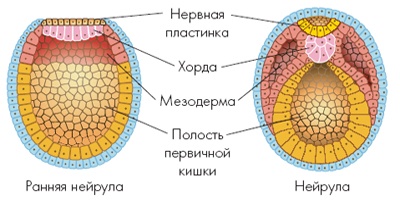 Однослойный 
зародыш
Двухслойный 
зародыш
Формирование 
нервной трубки
Партеногенез -
Эмбриональное развитие
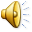 Индивидуальное развитие
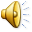 Преобразование строения организма
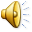 Теория возникновения жизни на Земле
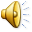 Развитие из неоплодотворённой яйцеклетки
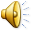 Метаморфоз
Индивидуальное развитие
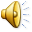 Развитие из неоплодотворённой яйцеклетки
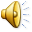 Теория возникновения жизни на Земле
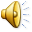 Эмбриональное развитие
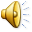 Преобразование строения организма
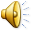 Оболочки гаструлы
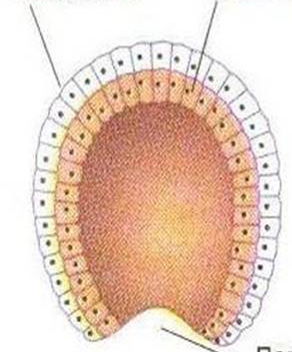 Эктодерма
Энтодерма
Мезодерма
Определи процесс 
показанный на рисунке
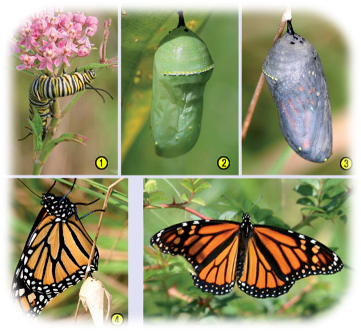 Антропогенез
Эмбриогенез
Гаметогенез
Онтогенез
0 баллов
1 балл
Пост эмбриогенез
Партеногенез
Сообщение учащегося(продвинутая лекция)
Работа в группах над составлением кластеров
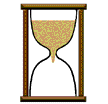 Просмотр видеороликов «Письмо не родившегося ребёнка», «Дети понедельника»
Создание «вечного огня»
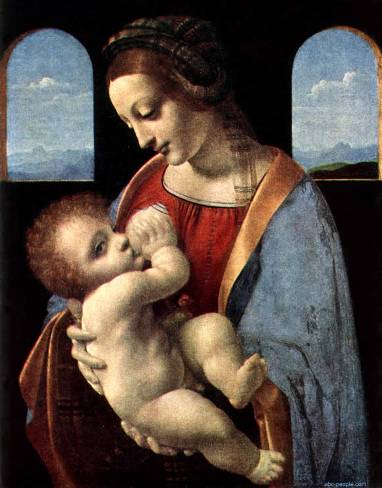 Музыкальное
 сопровождение
Оживи цепочку
Онтогенез – смысл жизни – добро – природа – как сохранить здоровье – мама – разумное существо - убийство
«Онтогенез: 
биологический прогресс или нравственное начало?»
Сегодня на уроке
Мне понравилось _______________
Мне не понравилось _____________
Я сделал(а) для себя вывод  _______
Я научился(лась) ________________
Мне запомнилось _______________
Итог урока
Домашнее задание п 23
Написать мини – сочинение на тему «Моё отношение к аборту»